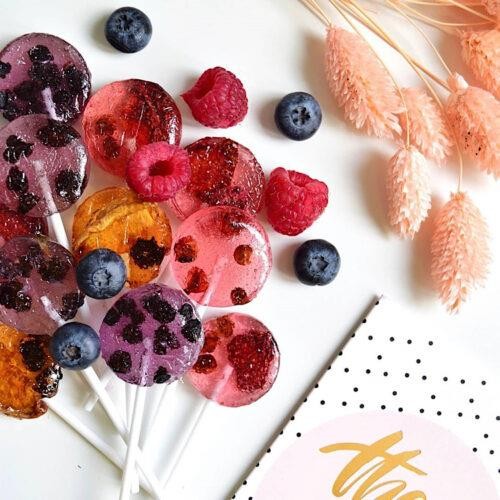 ЛЬОДЯНИКИ З ПРОБІОТИКОМ – ПЕРСПЕКТИВНИЙ ПРЕПАРАТ ДЛЯ ЗАСТОСУВАННЯ У ПЕДІАТРІЇ
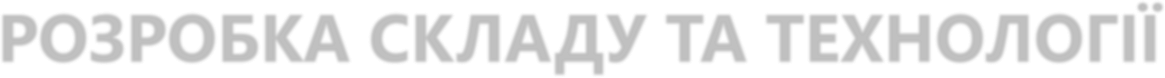 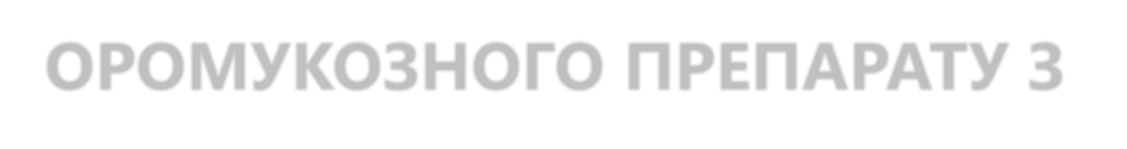 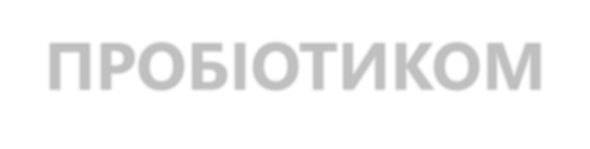 Уляна Старущенко
Здобувач вищої освіти 4 курсу спеціальності «Біотехнології та біоінженерія»
Керівник: Калюжная О.С.
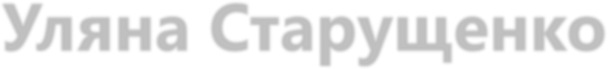 Актуальність роботи
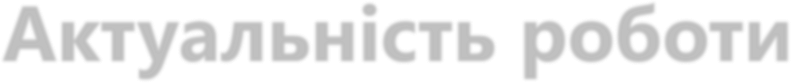 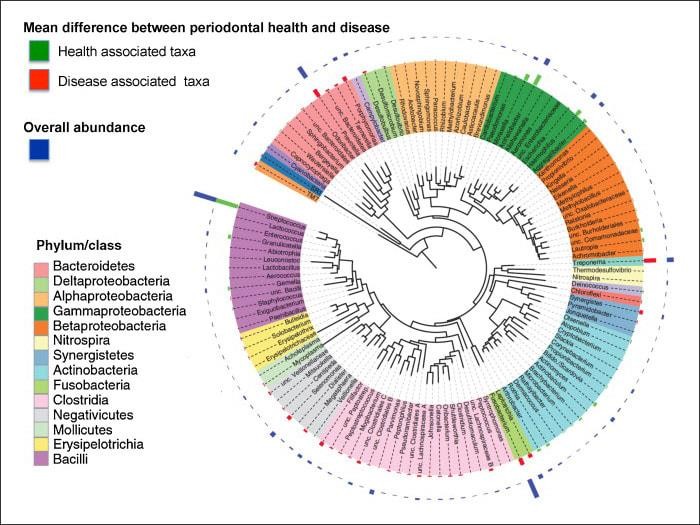 Підтримка представників мікробіому  ротової порожнини та їх стимулювання є  ефективним фактором стримування  розвитку патогенних мікроорганізмів,  зокрема тих, які викликають ЛОР-  захворювання. Таким чином, розширення  спектра препаратів для лікування ЛОР-  захворювань, що можливе за рахунок  розробки оромукозних препаратів з  пробіотиком, є актуальним для  фармацетичної біотехнології.

https://images.app.goo.gl/94MovXCBqCuuqM6f6
Наразі мікробіота ротової порожнини активно  вивчається, створена база даних (Human oral
microbiome database)
2
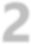 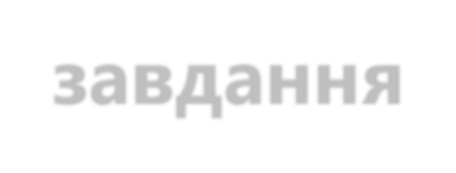 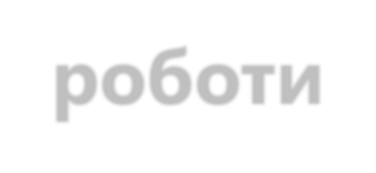 Мета та завдання роботи
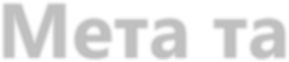 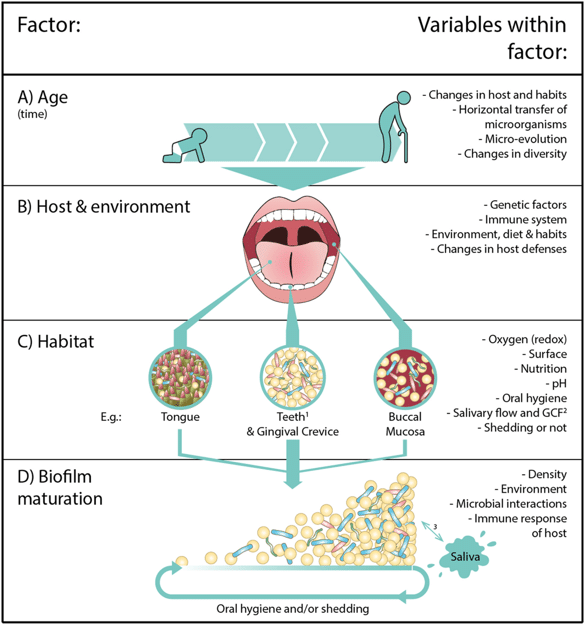 Метою роботи є попередні дослідження щодо створення  оромукозного препарату з пробіотиком у вигляді льодяників для  лікування і профілактики ЛОР-захворювань, зокрема й для  застосування у педіатричній практиці.
Для	реалізації	мети	нами	було	окреслено	наступні
завдання:
розглянути теоретичні питання використання  пробіотичних культур для лікування інфекційно-запальних  захворювань, зокрема для захворювань ротової порожнини;
охарактеризувати засоби для профілактики та лікування  ЛОР-захворювань, зокрема для застосування у педіатричній  практиці;
обґрунтувати вибір діючих пробіотичних компонентів;
обґрунтувати основні та допоміжні компоненти  оромукозної форми у вигляді льодяників з пробіотиком;
визначити можливість сумісного використання обраних  діючих компонентів препарату із основними та допоміжними  речовинами льодяників;
відпрацювати технологію виготовлення льодяників двох  запропонованих складів - на основі живих пробіотичних культур  та їх метаболітів;
визначити показники ефективності для розробленого  препарату двох складів.
https://images.app.goo.gl/8CG8YAxTnxzkWhTZA
3
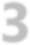 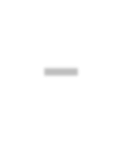 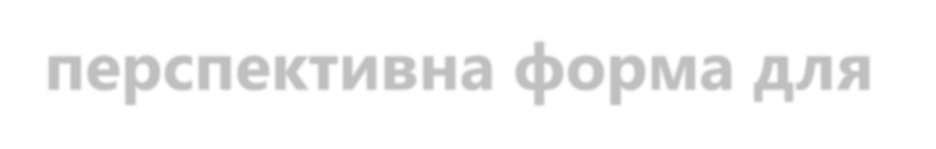 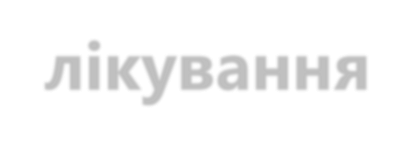 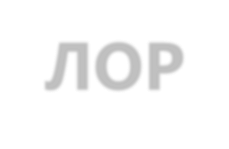 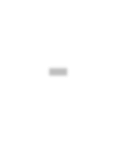 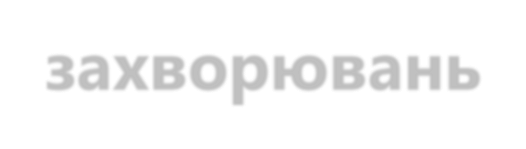 Льодяники – перспективна форма для лікування ЛОР-захворювань
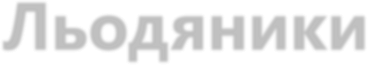 Перевагами льодяників є:
	можливість	застосовування	пацієнтами,	які 	 відчувають	труднощі	при ковтанні;
легке введення для геріатричних та педіатричних хворих;
хороший комплаєнс пацієнта через приємний смак і зручність введення;
не потрібне вживання води для введення; збільшують час перебування  діючої речовини в ротовій порожнині, щоб викликати певний ефект;
можливий	обхід	ефекту	«першого	проходження»	через	печінку	та  запобігання пресистемної ліквідації всередині шлунково-кишкового тракту;
легкі в приготуванні, тому що потребують мінімальну кількість обладнання і  часу;
введення льодяників не є інвазивним та не потребує спеціальних навичок, як  у випадку з парентеральними препаратами; легкість в транспортуванні
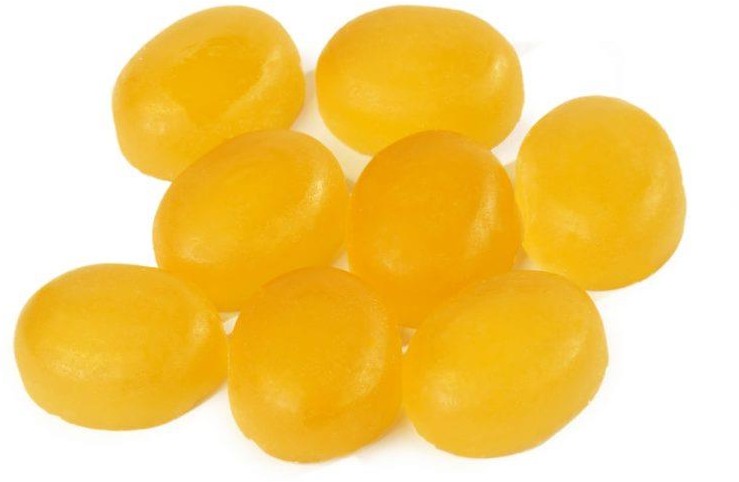 4
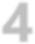 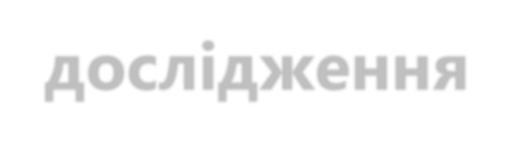 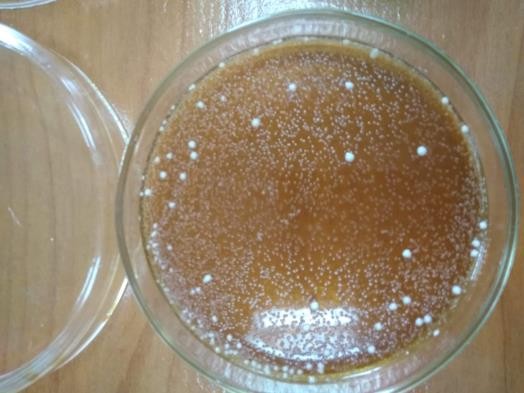 Об'єкти дослідження
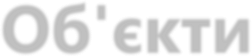 Пробіотичні бактерії
Лактобактерії	Lactobacillus
fermentum	90-ТЦ	та	Lactobacillus
пробіотичних
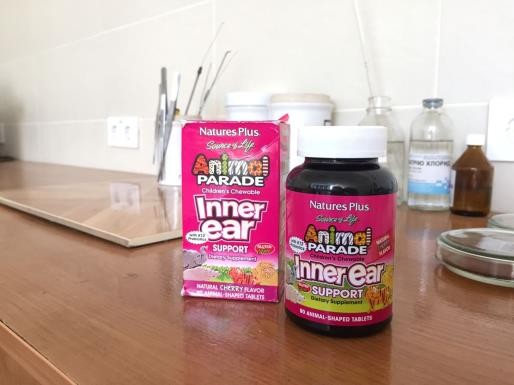 plantarum	8P-A3,	які	відносяться	до
традиційних
штамів із доведеною безпечністю для людини, високими  імуностимулюючим ефектом на макроорганізм та антагоністичними  властивостями по відношенню до умовно-патогенної мікрофлори.
Метаболіти пробіотичних бактерій
Містять суміш великої кількості біологічно активних та  антибіотикоподібних речовин.
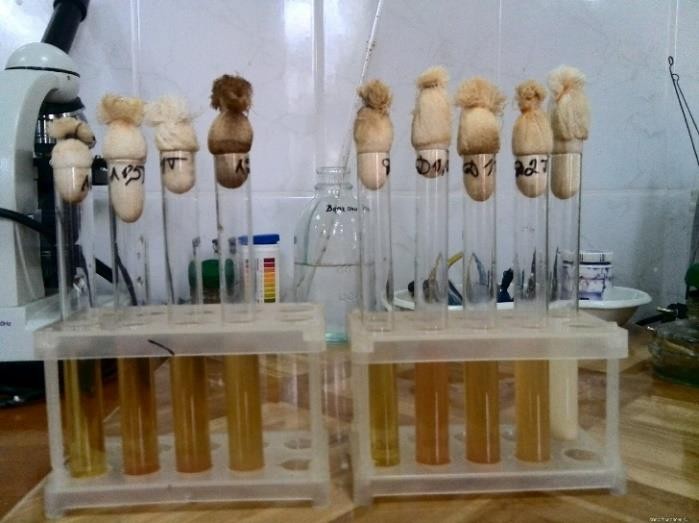 5
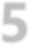 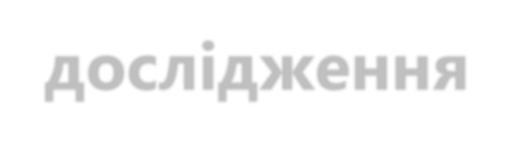 Об'єкти дослідження
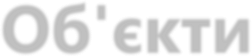 Компоненти льодяникової основи – ксиліт Ксиліт може бути отриманий з  рослин, багатих полисахаридом ксиланом, таких як береза, мигдальне лушпиння, солома,  кукурудзяний качан, лушпиння вівса, або з побічних продуктів виробництва целюлози.
Ксиліт  або    Ксилітол,  CH2OH  (CHOH)    3CH2OH  -    багатоатомний  спирт
(пентанпентаол). Безбарвні гігроскопічні кристали солодкого смаку, розчинні у воді,  спирті, гліколі, оцтової кислоті і піридині.
Ксиліт є сировиною, що останнім часом привертає увагу виробників карамелі  завдяки:
смаку хорошої якості,
відчуттю прохолоди при споживанні,
низькій теплоті плавлення кристалів,
ефекту захисту від карієсу.
Ми зупинилися на ньому ще через необхідність зниження негативного впливу
великої	кількості	цукру	у	дитячих	формах	та	необхідності	зниження	температури
плавлення маси під час використання пробіотичних культур.
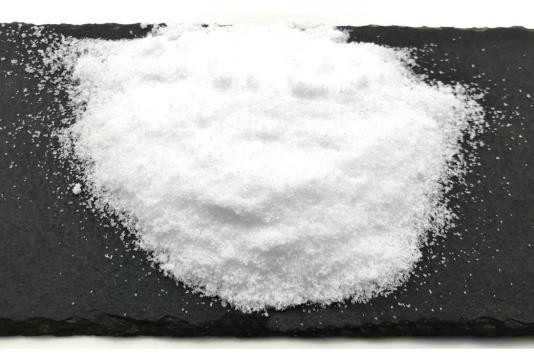 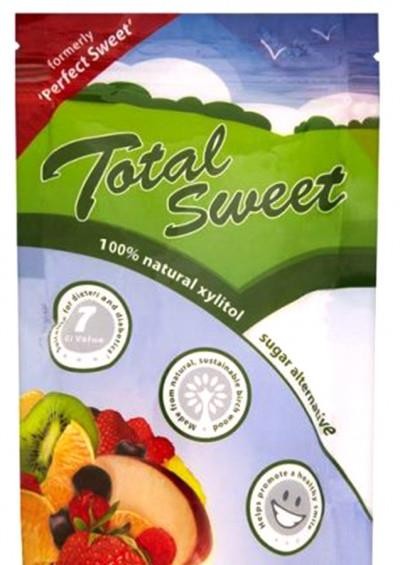 6
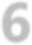 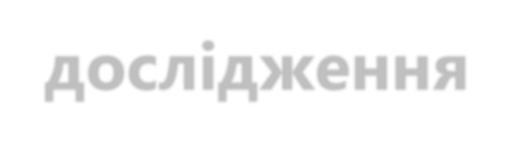 Об'єкти дослідження
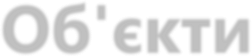 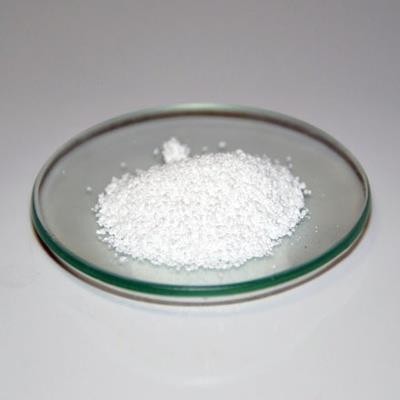 Компоненти льодяникової основи - сорбіт
Білий порошок, зовні схожий на цукор - пісок. Солодкого  смаку, легко розчиняється у воді. Виготовляється з горобини,  фруктів, ягід, кукурудзяного крохмалю.
Сорбіт використовують в раціонах дієтичного харчування  як харчовий підсолоджувач, а також особами, з порушенням  вуглеводного обміну.
Під час створення ксилітвмісних карамелей процес  кристалізації ксиліту, а саме затвердіння карамелі в  початковій стадії в розплавленому стані, відбувається  необоротно протягом дуже короткого періоду часу, і як  наслідок, зникає плинність і погіршується технологічність,  тому в сучасних практиках застосовують додавання сорбіту  до льодяникової основи .
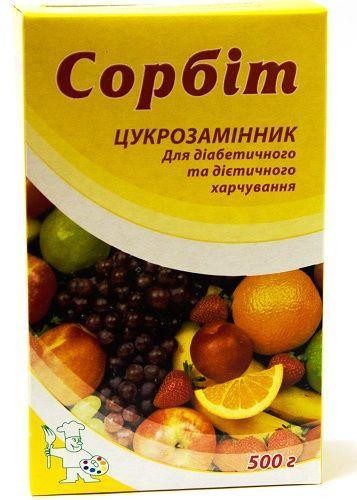 7
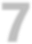 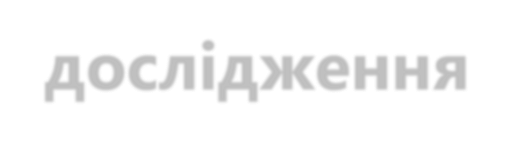 Об'єкти дослідження
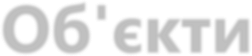 Додаткові компоненти льодяникової основи
Для поліпшення технологічності льодяникової маси, а також для захисту
пробіотичної біомаси від негативних впливів температурного чинника та
рівномірного розподілення ліофілізованої пробіотичної біомаси, нами було  запропоновано додавати гуміарабік, гліцерин, аскорбінову кислоту.
Гуміарабік - загущувач, що запобігає кристалізації ксиліту, усуває утворення  піни та грудок під час додавання пробіотичної біомаси, постає як
пребіотичний компонент під час відновлення пробіотичних культур у ротовій
порожнині,
Гліцерин - зволожувач, агент, що знижує в’язкість основи та має захисний та  стабілізаційний вплив щодо пробіотичної культури
Аскорбінова кислота - пребіотичний компонент, що захищає живі клітини
від пошкодження та стимулює активність відновлення живих клітин із
льодяника в ротовій порожнині.
Етапи проведення дослідження сумісного використання  пробіотичних культур із компонентами льодяникової маси
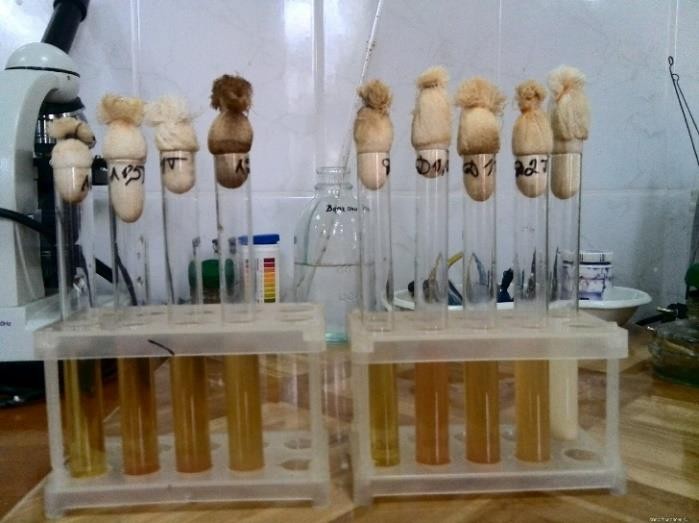 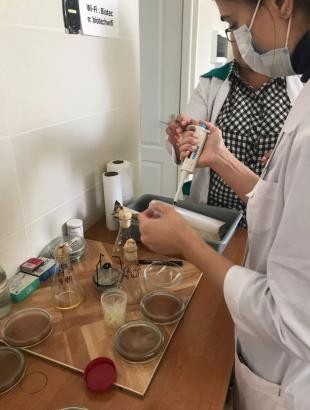 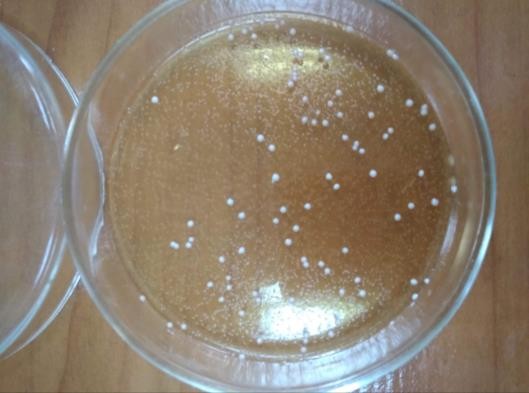 А	В
Б
А - сумісне культивування пробіотичниих культур у рідкому живильному середовищі МРС  разом із компонентами льодяникової маси
Б - висівання культуральної рідини пробіотичних культур (певного розведення), вирощених  при додаванні компонентів, на поверхню агаризованого середовища
В - колонії пробіотичних культур після сумісного культивування із компонентами (найменше  розведення; для підрахунку використовували розведення, при яких на чашці Петрі виросло до
50 колоній)
Результати вивчення можливості сумісного використання  пробіотичних культур із компонентами льодяникової маси
Примітки:  КУО - колонієутворювальні одиниці; n = 5, p = 95.
Етапи проведення визначення антимікробних властивостей  метаболітів пробіотичних культур
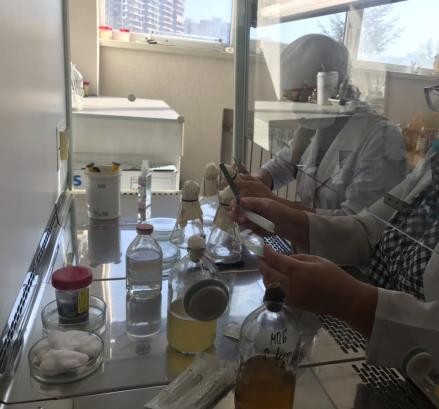 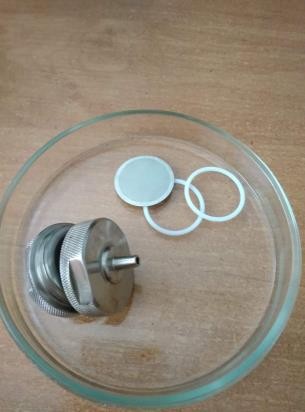 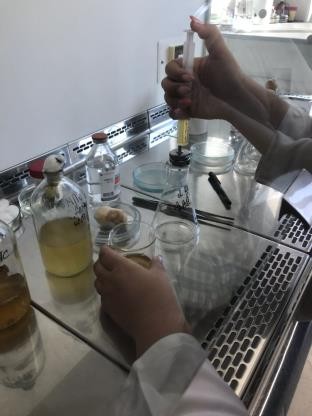 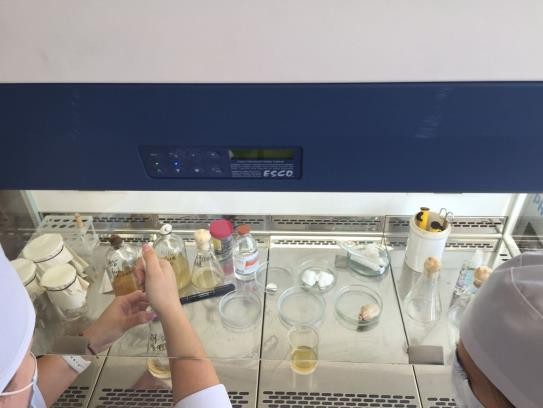 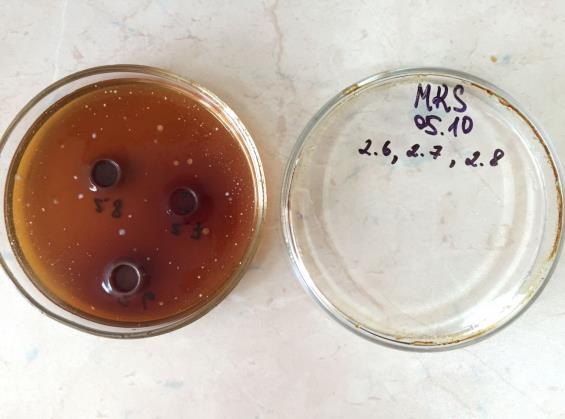 А - отримання метаболітів пробіотичних культур,  Б - додавання метаболітів у лунки,
В - вплив метаболітів на пробіотичні культури (відсутність зон затримки росту показує відсутність  антимікробного впливу на представників нормофлори)
Г	-	вплив	метаболітів	на	тест-культури	(наявність	зон	затримки	росту	показує	наявність
антимікробного впливу на представників нормофлори)
Результати визначення антимікробних властивостей метаболітів  пробіотичних культур
Примітка: n = 5, p = 95
Склад льодяників
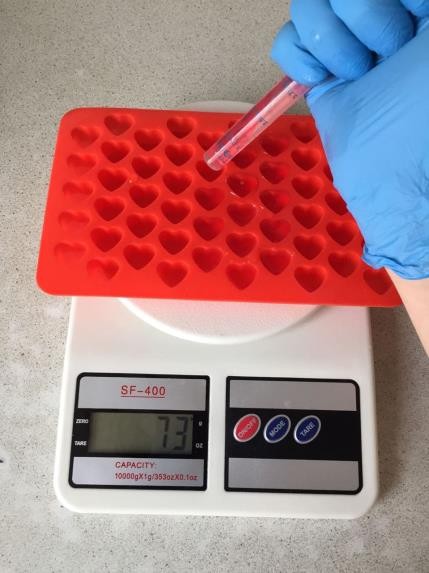 За теоретичними дослідженнями та власними попередніми  дослідженнями нами було запропоновано два склади  льодяників:
	На основі живих пробіотичних культур (ліофілізованої  біомаси L. fermentum 90-ТЦ та L. plantarum 8P-A3 у
співвідношенні 1:1 загальною кількістю бактерій  1х1010 КУО/мл)
На основі їх метаболітів (розчин метаболітів L. fermentum 90-
ТЦ та L. plantarum 8P-A3 у співвідношенні 1:1).
Компоненти льодяників обирали за показниками якості,  запропонованими нами для стандартизації препарату:  органолептичні властивості (зовнішній вигляд, смак,
клейкість); середня маса і відхилення від неї; вологість;  розпадаємість; відсутність сторонньої мікрофлори; кількість  життєздатних лактобактерій.
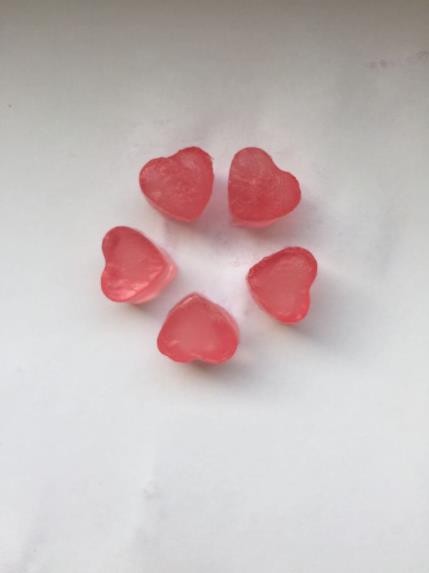 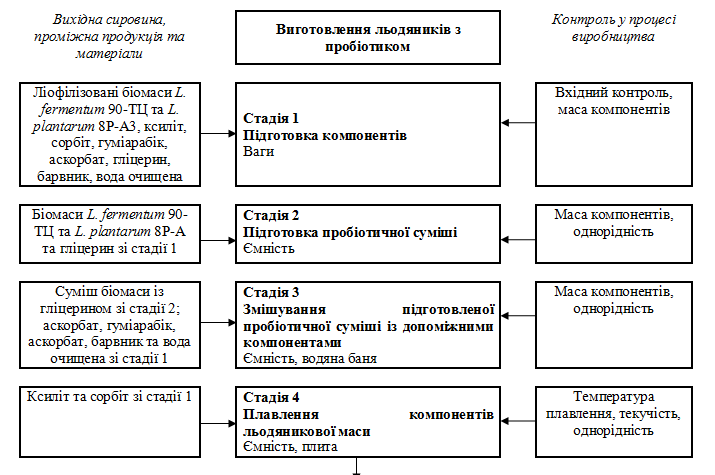 Технологічна схема
виробництва льодяників з  пробіотиком
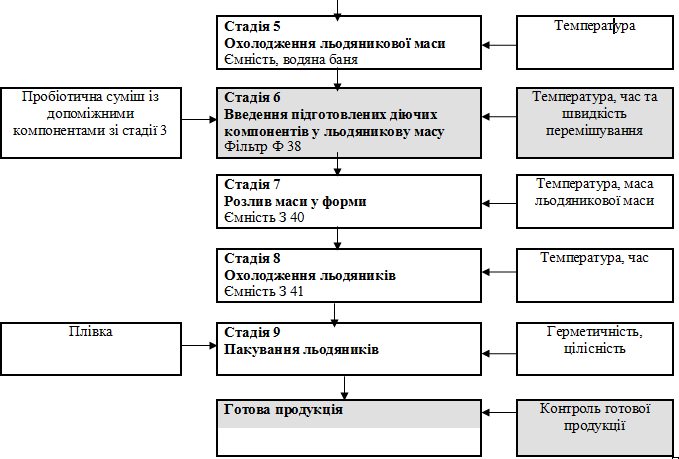 Стандартизацію розроблених льодяників проводили за  такими показниками якості: органолептичні властивості  (зовнішній вигляд, смак, клейкість); середня маса і  відхилення від неї; однорідність вмісту (за кількістю  життєздатних бактерій) та маси; розчинення; відсутність  сторонньої мікрофлори; кількість життєздатних  лактобактерій.
Визначення деяких показників ефективності розроблених  льодяників
Кількість життєздатних клітин у розроблених льодяниках (склад 1)
Антимікробні властивості льодяників (склад 2)
Примітка: n = 5, p = 95.
Висновки
1. У роботі розглянуто теоретичні питання використання пробіотичних культур для лікування інфекційно-
запальних захворювань, зокрема для захворювань ротової порожнини. Показано, що лікування інфекційно-
запальних захворювань ротової порожнини дітей - є проблемою як медичного, так і психологічного характеру  (остання пов’язана із необхідністю застосовувати препарати приємні для дітей на вигляд та смак).
2. Проведено теоретичний аналіз існуючих на ринку пробіотичних препаратів, що застосовуються у лікуванні
ЛОР-захворювань та, після аналізу можливих компонентів та технологій, обрано склад та технологію отримання  орального пробіотичного засобу у формі льодяника, який буде перспективним для застосування у педіатрії.
3. Дослідження властивостей пробіотичних штамів L. fermentum 90-ТЦ та L. plantarum 8P-A3 показали
перспективність їхнього застосування у оральному пробіотичному засобі. Також в якості діючих компонентів
запропоновано використовувати метаболіти даних штамів, які володіють досить великим антимікробним  потенціалом до умовно-патогенних мікроорганізмів, що викликають інфекційні ЛОР-захворювання.
4. Підібрано компоненти для льодяникової маси: ксиліт - безпечний аналог цукру, сорбіт - для зниження
температури плавлення та часу необоротної кристалізації льодяникової маси, гуміарабік - загущувач та
поліпшувач розчинення ліофілізованої біомаси бактерій, аскорбат натрію - вітамін та протектор для бактерій,
гліцерин - зволожувач, агент, що знижує в’язкість основи та має захисний та стабілізаційний вплив щодо
пробіотичної культури, та ферментований рис - натуральний барвник. Всі обрані компоненти є натуральними та
за відомостями виробників - безпечними для застосування, зокрема для дітей.
5. Нашими дослідженнями показано можливість їх сумісного використання разом із пробіотичними культурами, а
для компонентів - гуміарабіку та аскорбату натрію - наявні пребіотичні властивості, що дозволяє стверджувати  про гарну та швидку активацію бактерій при потраплянні у ротову порожнину.
6. На основі основних та діючих компонентів запропоновані наступні склади оромукозного препарату із
пробіотиком у вигляді льодяників: 1 склад, мас. %: ксиліт - 80, сорбіт - 4, гуміарабік - 1, аскорбат натрію - 1,
барвник - 0,5, ліофілізованої біомаси L. fermentum 90-ТЦ та L. plantarum 8P-A3 у співвідношенні 1:1 - 1,2, гліцерин -
0,4, води очищеної - до 100; 2 склад, мас. %: ксиліт - 80, сорбіт - 4, барвник - 0,5, розчин метаболітів - 1,2, гліцерин
- 3,5, води очищеної - до 100.
7. Приготовлені за обраною технологією оральні пробіотичні препарати у вигляді льодяників двох складів - на
основі живих лактобактерій та на основі їх метаболітів - показали високі органолептичні показники та  ефективність, виживаємість бактерій та антимікробні властивості, відповідно.
Практична значимість роботи
Окремі результати роботи представлені у матеріалах, використовуються при вивченні дисциплін «Основи
фармацевтичної біотехнології», «Промислова біотехнологія», «Аптечна технологія ліків» та при
екстемпоральному виробництві в умовах аптеки «Леда».
Перелік публікацій:
1. Біотехнологічні дослідження під час розробки льодяників з пробіотиками / Старущенко У.А., Л. О. Ярова,  ТЛФ, Н. В. Хохленкова, О. Б. Калюжний // Вісник фармації. - № 1, 2021. – С. 38-43. ISSN: 1562-7241.
2. Перспективність розробки оральних пробіотиків у вигляді льодяників / Старущенко У.А., Калюжная О.С.
// Сучасні виклики і актуальні проблеми науки, освіти та виробництва: міжгалузеві диспути : збірник
наукових праць XII Міжнародної науково-практичної інтернет-конференції, 29 січня 2021. – С. 398- 401.
ISSN: 2708-1257.
Акти впровадження:
1. Біотехнологічні дослідження при розробці оромукозних засобів з пробіотиками. 2021 р., в навчальний
процес кафедри університету: дисципліни «Основи фармацевтичної біотехнології», «Промислова  біотехнологія»
2. Розробка складу та технології льдяників з пробіотиками. 2021 р., в навчальний процес кафедри  університету: дисципліни «Аптечна технологія ліків»;
3. Склад і технологія оромукозного засобу з пробіотиком, 2021 р, впроваджено у екстемпоральне
виробництво Аптека «Леда»
ДЯКУЮ ЗА УВАГУ!